Discussion on EHT Trigger based UL MU
Date: 2020-03-16
Authors:
Slide 1
Insun Jang, LG Electronics
Introduction
Trigger-based UL MU is one of main features in 11ax


Also, 11be TG has agreed to allow main PHY features such as 320MHz / Multi-RU Aggregation as well as main MAC features such as multi-link


In this contribution, we focus on Trigger based UL MU supporting 240/320MHz and Multi-RU Aggregation
Slide 2
Insun Jang, LG Electronics
Features To Be Considered
We focus on enabling and enhancing trigger based UL MU by supporting the following expansion (11ax -> 11be)
*Simultaneous TX/RX (STR)
To transmit and receive simultaneously are allowed on multiple links
If not allowed, we call it non-STR
Slide 3
Insun Jang, LG Electronics
Design of EHT Trigger Frame
We can expand/modify a existing HE Trigger Frame in order to design an EHT Trigger frame supporting 240/320MHz and Multi-RU aggregation
Example of Expansion from 11ax Trigger frame
240/320MHz
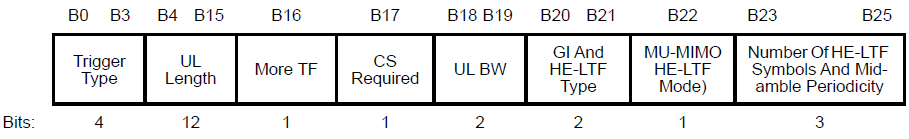 240/320MHz
16SS
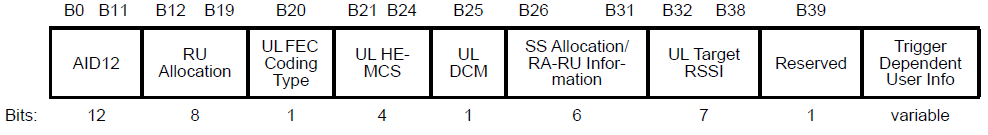 Slide 4
Insun Jang, LG Electronics
UL Bandwidth and RU Allocation
To support 240/320MHz, the size of UL BW field and RU Allocation field needs to increase
UL BW in Common info field: 2 bits -> 3 bits (+1bit to indicate 240/320MHz)
RU Allocation in User info field: 8 bits -> 9 bits, (+1bit to indicate the locations of additional secondary channels including 80MHz segments)
Example
*Secondary 160’s upper 80MHz, **Secondary 160’s lower 80MHz
Slide 5
Insun Jang, LG Electronics
Multiple RU Allocation for UL MU
Multiple RU allocated to an STA for UL may impact on the following
Signaling for RU allocation
CCA based UL MU Response (almost for Large RU aggregation)
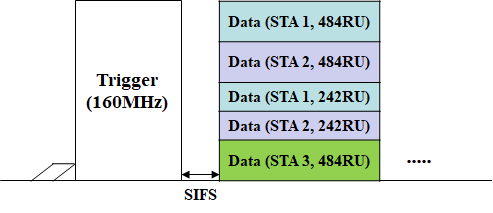 CCA (if required)
Slide 6
Insun Jang, LG Electronics
Signaling for Multiple RU allocation
Option 1: Consecutive indication for Same STA
Can reduce decoding overhead, Simple
However, if there are many information in common, high signaling overhead
For example, same MCS/SS for 484RU, 242RU allocated to STA 1




Option 2: Using Trigger Dependent User Info
Information of additional RUs is included
Can reduce signaling overhead for common information
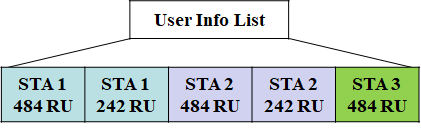 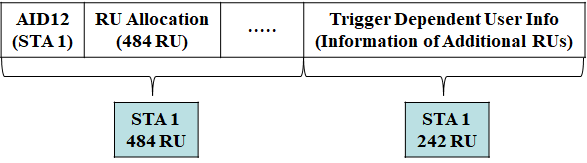 Slide 7
Insun Jang, LG Electronics
UL MU Response
Like 11ax, ED-based CCA can be performed for 20MHz sub-channels regarding allocated RUs
Option 1: Follow the rules of 11ax (Preferred)
Simple, but depending on environments, the allocated RUs can be wasted


Option 2: Provide More flexibility 
However, Additional information needs to be added to EHT TB PP여
High implementation complexity
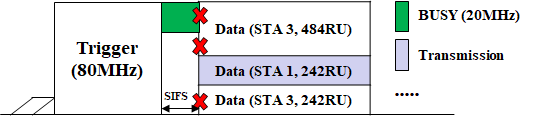 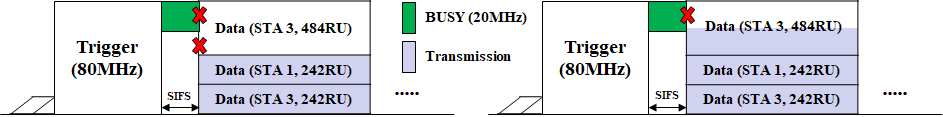 Slide 8
Insun Jang, LG Electronics
Summary
We discussed Trigger based UL MU supporting the EHT PHY/MAC features, especially, i.e.,
240/320MHz
Multiple RU aggregation

In terms of 240/320MHz, we focused on 
UL BW subfield
RU Allocation subfield

In term of multiple RU aggregation, we focused on
Signaling for RU allocation
CCA based UL MU Response
Slide 9
Insun Jang, LG Electronics
SP #1
Do you agree to add the following to SFD?
EHT Trigger frame carries a 4 bits UL BW subfield and 9 bits RU Allocation subfield
Bit 0 and Bit 1 of RU Allocation subfield indicates the allocated RU is located at which 80MHz segment



Y/N/A
Slide 10
Insun Jang, LG Electronics
SP #2
Do you agree to add the following to SFD?
EHT Trigger frame carries an indication of allocating multiple RUs to an STA using TBD method


Y/N/A
Slide 11
Insun Jang, LG Electronics
SP #3
Do you agree to add the following to SFD?
When required to sense the medium before its UL MU transmission in response to an EHT trigger frame, if an STA detects the 20MHz channels containing one or more allocated UL RU(s) are not all idle, the STA shall not transmit anything in the allocated UL RU(s)



Y/N/A
Slide 12
Insun Jang, LG Electronics
References
[1] 802.11-19/1144r6 Channel Access for Multi-link Operation
[2] 802.11-19/1405r7 Multi-Link Operation Channel Access Discussion 
[3] 802.11-20/0014r1 Operation of Non-AP MLD with Constraints
[4] 802.11-20/0026r0 MLO: Sync PPDUs
Slide 13
Insun Jang, LG Electronics